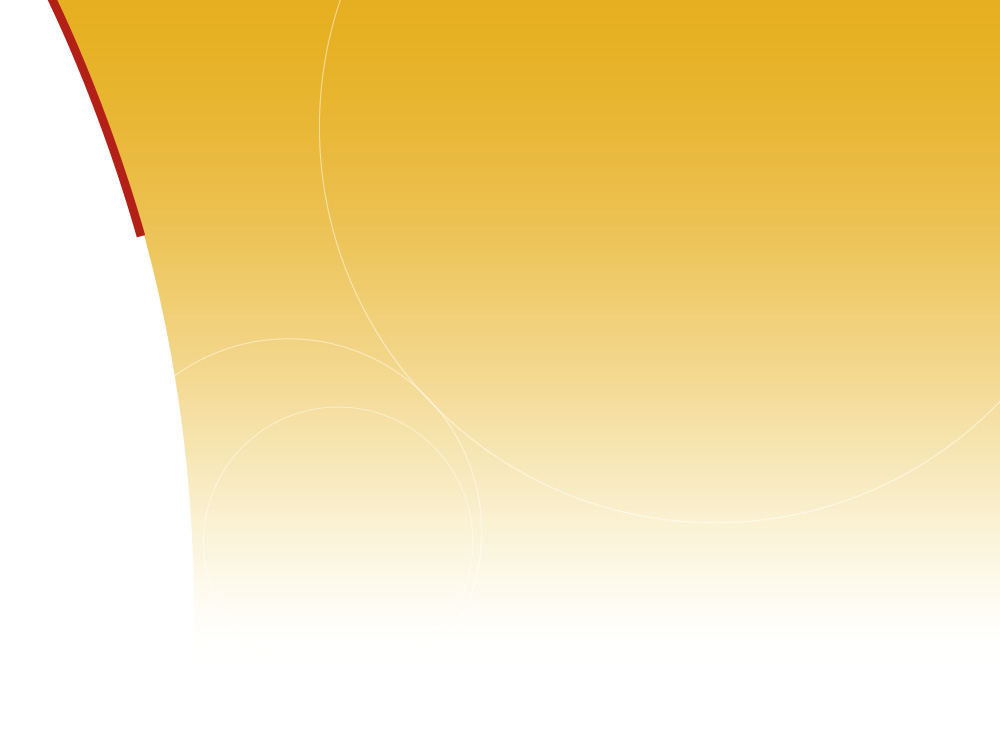 Title: Corbel bold 54 pt
Subtitle: Corbel bold 28 pt
Date of presentation: Corbel 24 pt
Presented by: Corbel 24 pt
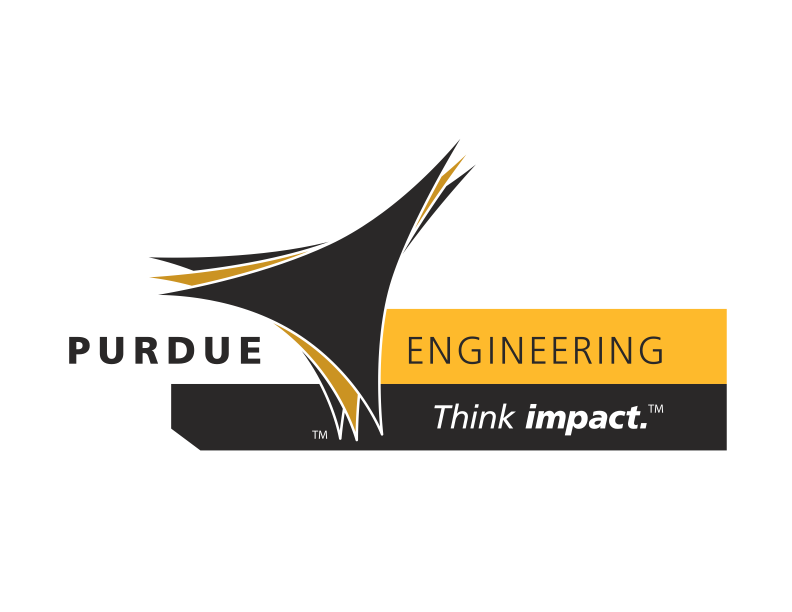